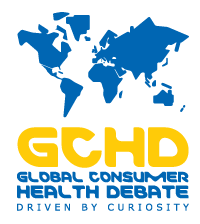 MERCK invites you to a GLOBAL MEDIA EVENT
100 HEALTHY YEARs: 
ARE KIDS PREPARED?
Learn more about tackling healthy life expectancy from the start.
Thursday, May 18, 201712:00-17:30 (CET) and evening dinnerDarmstadt, Germany
Children think of the last decades of life as a time of physical limitations, rather than vitality and activity. As life expectancy increases today’s children stand to benefit, if they are given the tools and know-how to protect their own health. 
Merck and the Economist Intelligence Unit (EIU) will share the results of a worldwide study involving parents, educators, policy makers, research institutions, and development actors on preparing kids for healthy life. With a focus on the Health-Adjusted Life Expectancy (HALE) indicator, our panel, Q&A and networking sessions will explore barriers and successes, and ask thought-provoking questions:
What are the threats to long-term health we need to tackle now?
What are schools doing, and what could be done outside the classroom? 
How do schools, parents and communities share responsibility?
With data and insights from across sectors and stakeholders, learn more on this important topic and Merck’s ongoing commitment.
Looking forward to seeing you in Darmstadt.
To register to attend, please contact: 
Ebru Kornes, EKornes@webershandwick.com / +41799615304
This is the 2nd Merck Global Consumer Health Debate (#GCHD), ‘Driven by Curiosity’, where experts and global leaders discuss the health priorities of today and tomorrow.
Research Partner:
www.merck-consumer-health.com
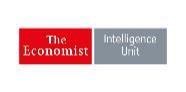 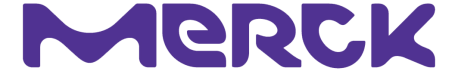 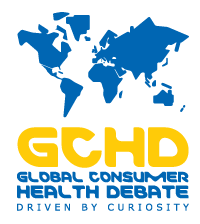 AGENDA
Moderated by Vivienne Parry OBE, science journalist, author and broadcaster
Thursday, May 18, 2017
12:00-13:00     Light Lunch – Meet and Greet

13:10-13:20     Opening and Welcome
Uta Kemmerich-Keil - CEO & President, Merck Consumer Health

13:20-13:30     Are Kids Healthy Enough? Keynote Speech
Aviva Freudmann - Director Economist Intelligence Unit
Will today’s kids be as healthy as today’s adults when they reach age 65? Do educators think kids are overweight? Are kids sufficiently informed about basic health issues?

13:30-13:50     How to Improve Healthy Life Expectancy? Keynote Speech
		
13:50-14:30     Panel/Q&A: Tackling Healthy Life Expectancy from the Start	
14:30-14:40     Are Schools Doing Enough to Ensure 100 Healthy Years? 	         Keynote Speech
Aviva Freudmann - Director Economist Intelligence Unit
Do parents think that schools teach children about long-term health? What adult health issues can be mitigated by schools intervening at an early age, and how?

14:40-15:30     Panel/Q&A: Educating to Health in Classrooms
		       
15:30-16:00     Coffee Break

16:00-16:10     Going Beyond Schools  Keynote Speech
Aviva Freudmann - Director Economist Intelligence Unit
How do families, schools, communities and policy makers better integrate to promote healthier lifestyles among children?

16:10-17:10     Panel/Q&A: Lifelong Health: A Collective Mission
		
17:10-17:20     Closing thoughts
Uta Kemmerich-Keil - CEO & President, Merck Consumer Health

17:20-19:00     Media Opportunities
Please consult Ebru Kornes, EKornes@webershandwick.com / +41799615304
to schedule a possible interview with panelists and Merck senior executives.

19:00-21:30     Informal Drinks and Buffet Dinner
Lunch, coffee breaks and an evening dinner will provide opportunities to meet panelists as well as Merck Consumer Health senior executives, and learn about the related company initiative “WE100”.